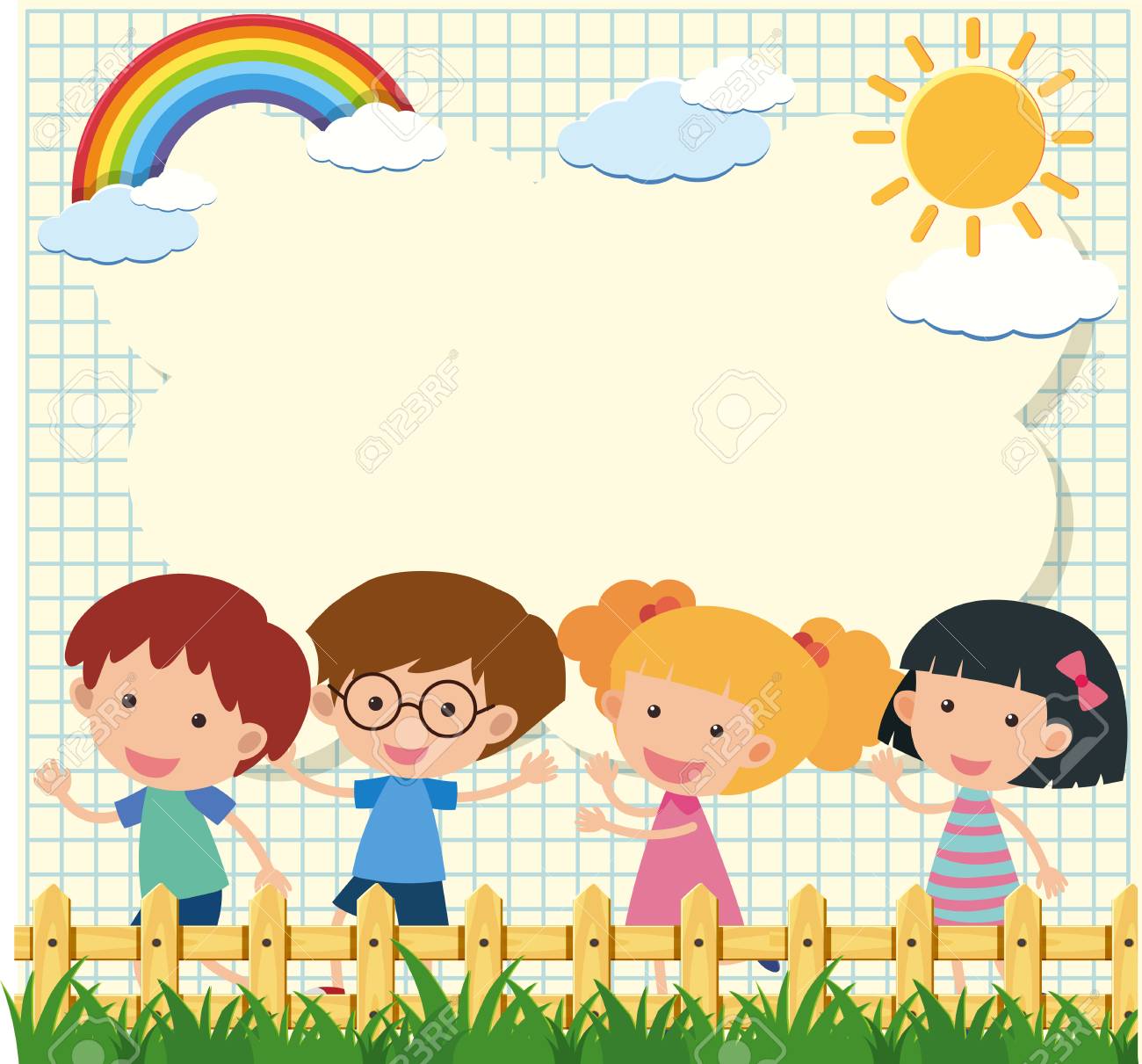 Chào mừng các con đến với tư đọc truyện tranh
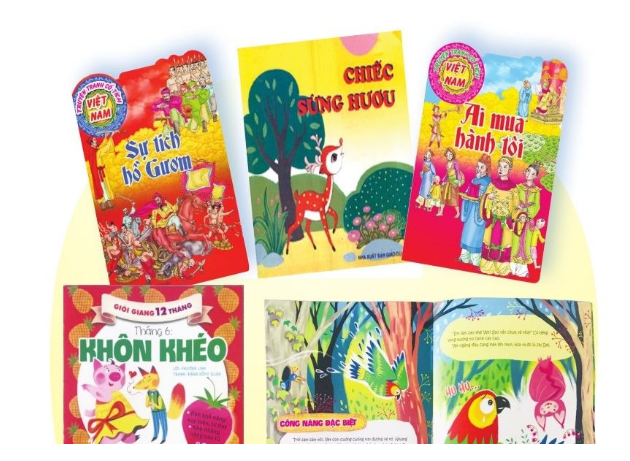 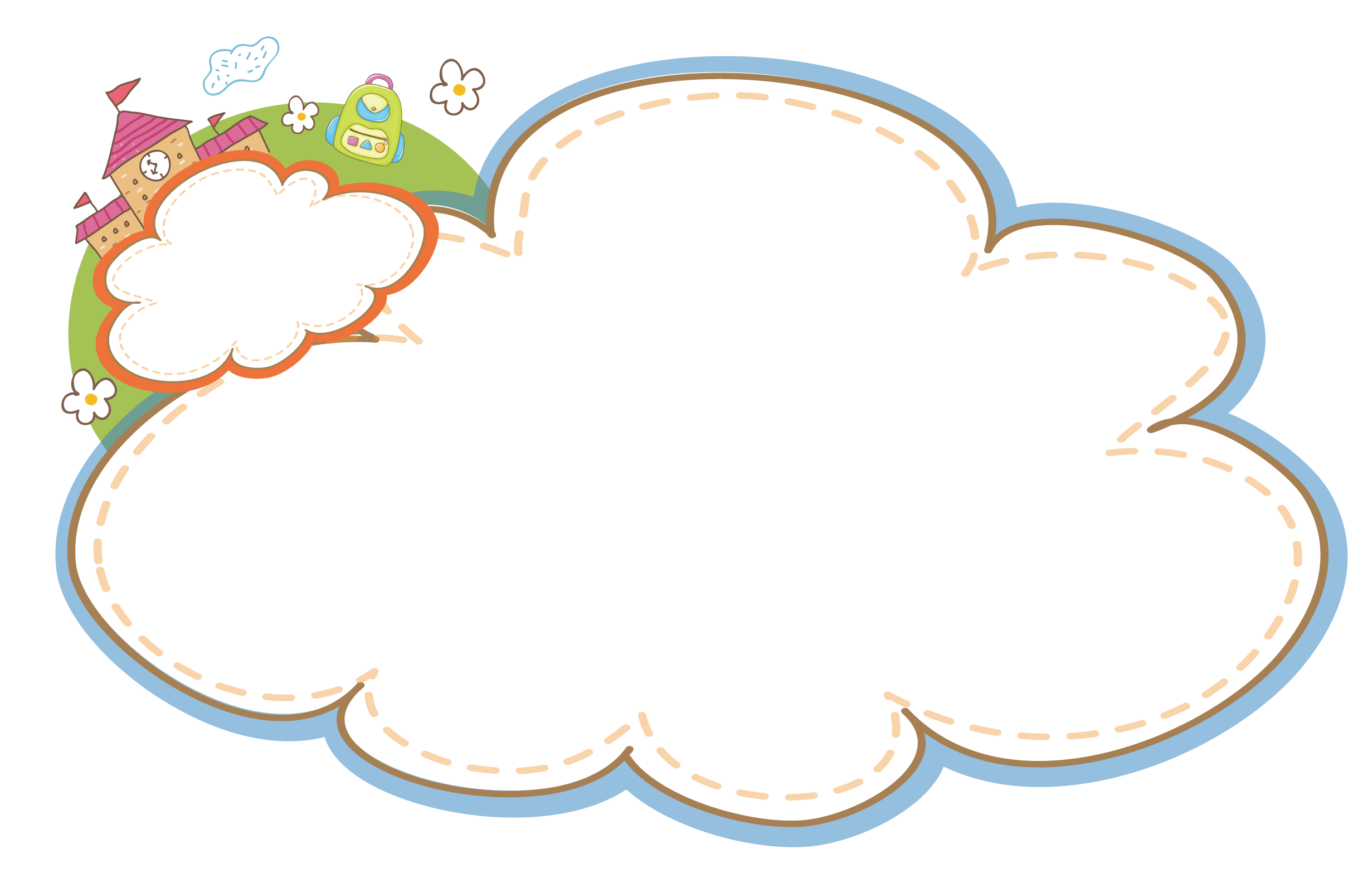 Nói cho các bạn đó là truyện gì?
Truyện đó có gì làm em thích?
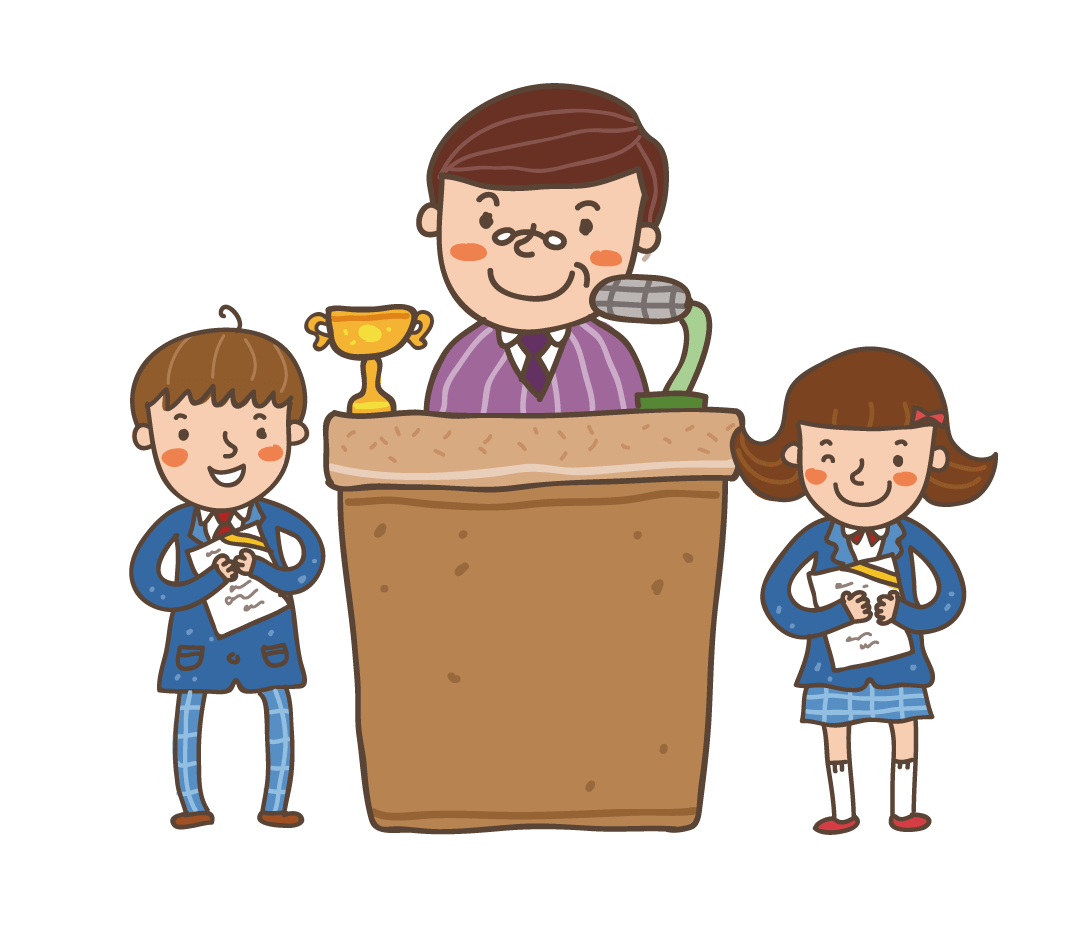 Tự đọc sách
Mưu chú sẻ
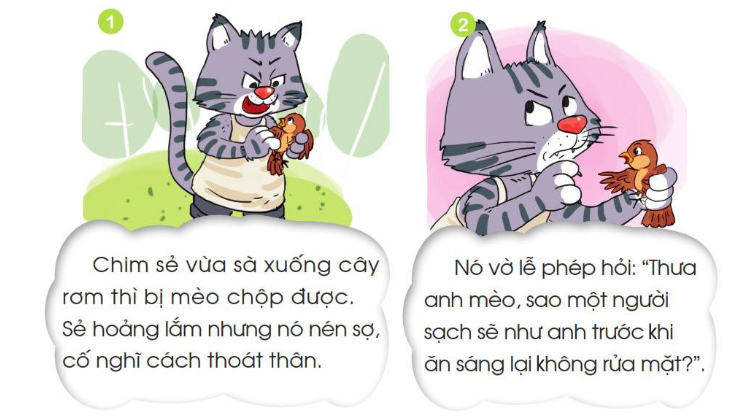 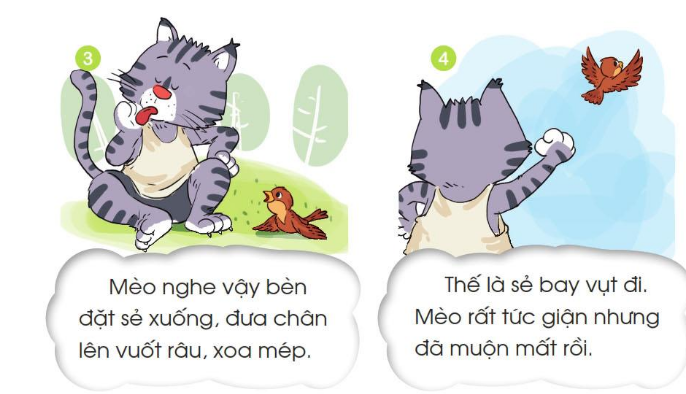 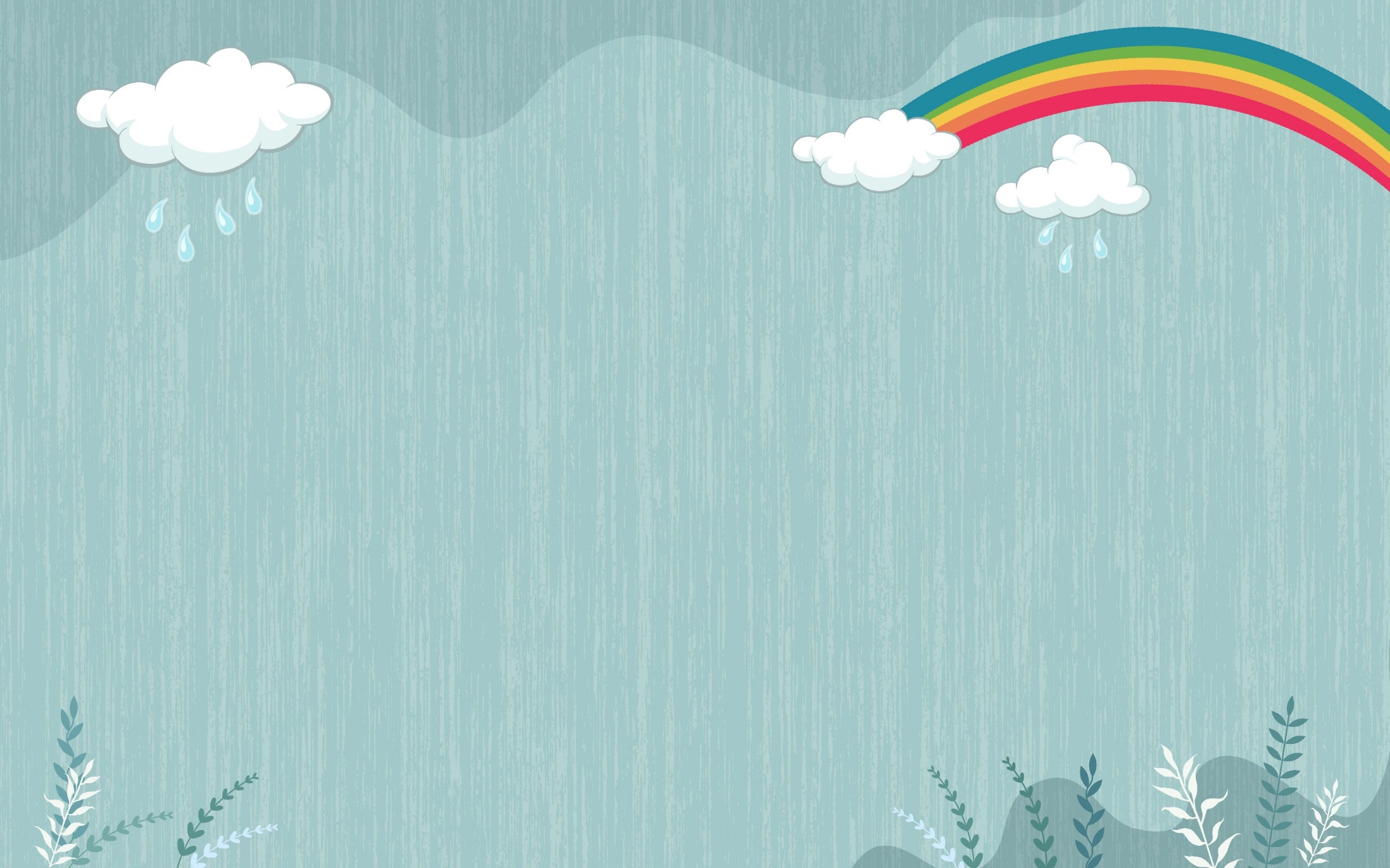 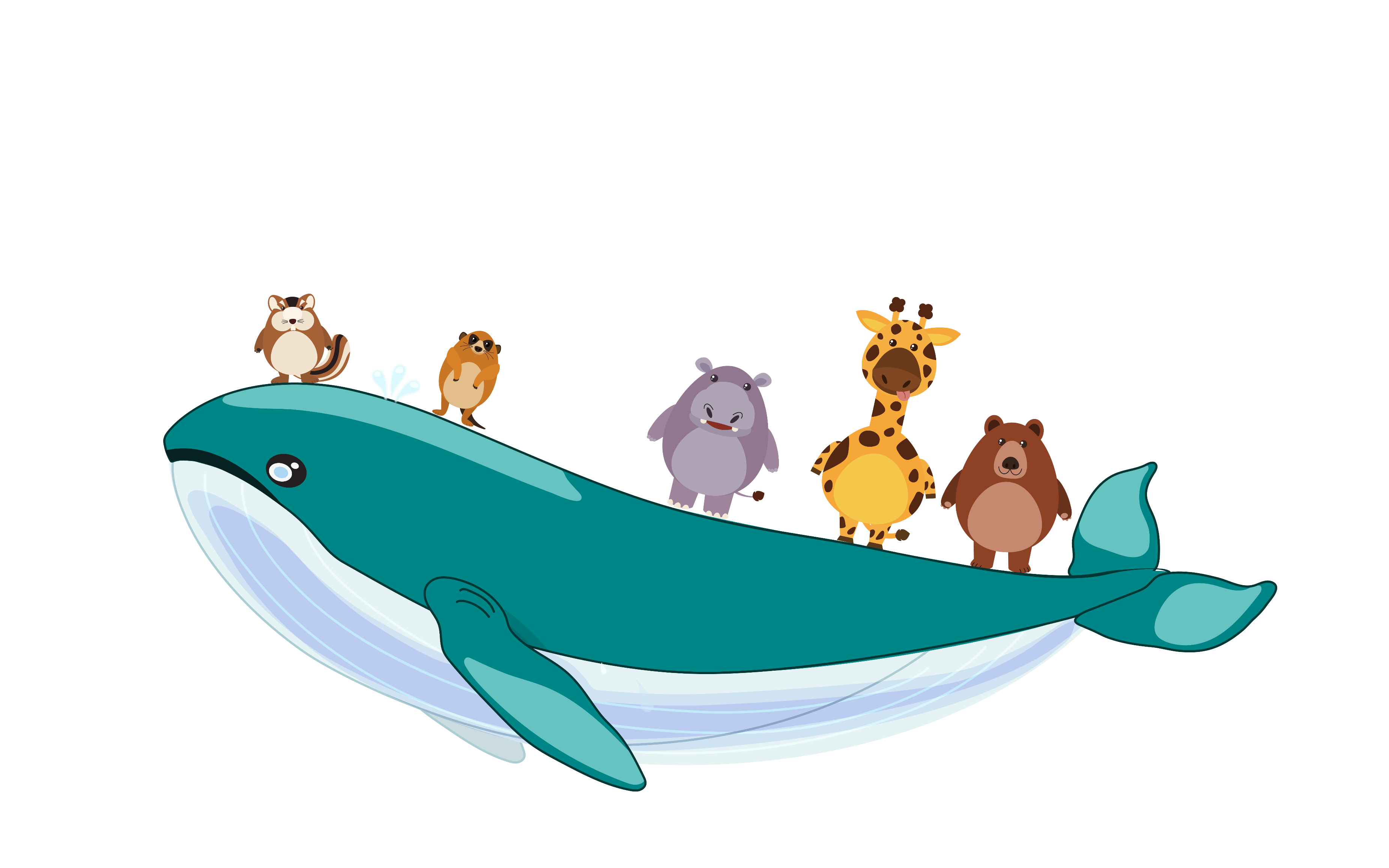 HẸN GẶP LẠI